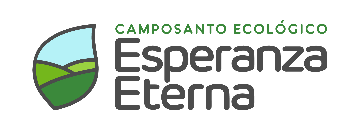 SEDE SAN ANTONIO
Servicio Inhumación
Tipo de espacio
Precio NI
Precio NF
Sepulturas
-
1,400
38,900
Personal
-
39,000
1,400
Doble
Zona B
35,200
Cuádruple
1,400
39,100
41,400
37,300
1,400
Quíntuple
Personal
41,300
-
1,400
-
1,400
Doble
41,400
-
Zona A
1,400
37,700
41,500
Cuádruple
1,400
39,000
42,900
Quíntuple
1,400
Personal
-
45,900
-
Doble
1,400
46,000
Cuádruple
41,900
Zona M
1,400
46,100
1,400
44,200
Quíntuple
48,200
-
Personal
58,100
1,400
58,200
Doble
-
1,400
Zona M-M
58,300
Cuádruple
53,500
1,400
Quíntuple
60,400
55,400
1,400
Precios vigentes durante Agosto 2024
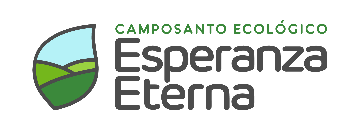 SEDE SAN ANTONIO
Servicio Inhumación
Tipo de espacio
Precio NI
Precio NF
Mausoleos
Mausoleo 
Horizontal A (1)*
130,300
144,700
1,400
Mausoleo 
Horizontal B (1)*
108,900
121, 000
1,400
Mausoleo
Horizontal M (2)*
135,100
150, 100
1,400
Mausoleo 
Vertical (3)*
194,900
1,400
216, 500
Nichos
11,000
1,350
Fila F
10,500
13,000
12,400
1,350
Fila E
17,300
Fila D
1,350
16,500
Nichos Zona B
1,350
18,500
17,600
Fila C
1,350
18,500
17,600
Fila B
16,000
15,200
Fila A
1,350
11,500
12,100
1,350
Fila F
13,700
13,100
1,350
Fila E
16,800
16,000
Fila D
1,350
Nichos Zona A
18,600
19,500
Fila C
1,350
18,600
19,500
1,350
Fila B
16,000
Fila A
16,800
1,350
14,900
15,600
1,500
Fila F
17,300
16,500
Fila E
1,500
20,700
19,700
1,500
Fila D
Nichos Zona M
22,300
1,500
23,400
Fila C
1,500
22,300
23,400
Fila B
20,700
1,500
Fila A
19,700
Serv. Funerario Standar
-
-
3,500
Serv. Funerario VIP
-
5,000
-
Serv. Funerario Premium
-
8,000
-
Precios vigentes durante Agosto 2024
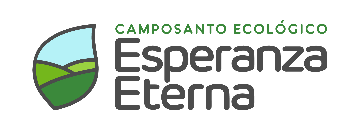 SEDE SAN ANTONIO
Servicio Inhumación
Tipo de espacio
Precio NI
Precio NF
Otros Productos
550
Cinerario Personal
3,000
3,000
550
Cinerario Doble
4,000
4,000
Columbario (4)* 
Fila A hasta la D
400
4,000
4,000
Columbario (4)* 
Fila E hasta la H
3,500
400
3,500
Columbario (4)* 
Fila A hasta la D
400
7,500
7,500
Columbario (4)* 
Fila E hasta la H
6,500
6,500
400
4,100
4,100
-
Cremación + Serv.Standard (5)
4,500
4,500
Cremación + Serv. Vip (6)
-
4,700
Cremación + Serv. Premium(7)
4,700
-
Cremación parvulo + 
Serv. Estándar (8)
-
-
3,100
Mausoleo A y B, incluyen enchape y construcción valorizado en S/. 26.000
Mausoleo M(Granito Negro), incluyen enchape y construcción valorizado en S/. 26,000
Mausoleo vertical, incluyen enchape y construcción valorizado en S/. 35,000
Columbario, incluyen construcción valorizado en S/.600
El servicio de cremación estándar es de 900 soles.
El servicio de cremación vip es de 1200 soles.
El servicio de cremación premium es de 1500.
El servicio de cremación párvulo estándar es de 950 soles.
  * El costo de los servicios en cremación no suman para producción.
  * La construcción se inicia cuando el espacio se encuentre cancelado en su totalidad. 
  * El servicio de inhumación para reducciones en mausoleos será de S/500.00
  * El precio del servicio funerario en los tres planes incluye IGV. 
  * En caso de venta de cremaciones integrales ( cremación + cinerarios o cremación + columbarios ) solo se deberá 
     sumar los precios, no existe descuento para estos productos.
Precios vigentes durante Agosto 2024
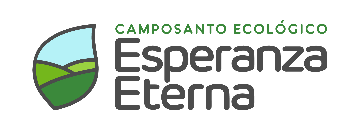 SEDE SAN ANTONIO
Servicio Inhumación
Tipo de espacio
Precio NI
Precio NF
Nichos Dobles
1,350
-
19,800
Fila F
1,350
23,400
Fila E
22,300
31,200
29,700
1,350
Fila D
Nichos Zona B
31,700
33,300
1,350
Fila C
31,700
33,300
Fila B
1,350
28,800
27,400
Fila A
1,350
-
1,350
21,800
Fila F
23,500
1,350
24,700
Fila E
30,300
1,350
28,800
Fila D
Nichos Zona A
35,100
33,400
1,350
Fila C
1,350
33,400
35,100
Fila B
30,300
1,350
28,800
Fila A
1,500
-
28,100
Fila F
29,700
1,500
31,200
Fila E
35,500
1,500
Fila D
37,300
Nichos Zona M
40,100
1,500
42,200
Fila C
1,500
40,100
Fila B
42,200
35,500
Fila A
1,500
37,300
Nichos Triple
1,350
-
-
23,100
Fila F
1,350
19,400
Fila E
25,400
22,400
33,600
1,350
Fila D
Nichos Zona B
34,600
35,000
Fila C
1,350
35,000
34,600
1,350
Fila B
1,350
23,300
Fila A
33,600
Precios vigentes durante Agosto 2024
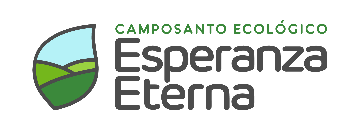 SEDE SAN ANTONIO
Servicio Inhumación
Tipo de espacio
Precio NI
Precio NF
Nichos Cuádruples
1,350
Fila E
31,200
32,800
Nichos 
Zona B
38,700
1,350
Fila C
40,700
37,800
36,000
1,350
Fila A
44,400
1,350
42,200
Fila E
Nichos 
Zona A
49,200
1,350
46,800
Fila C
47,100
1,350
44,800
Fila A
Ampliaciones
12,400
11,200
1,400
1 Nivel ADC.
1,400
14,100
2 Niveles ADC.
15,600
Zona B
1,400
19,800
3 Niveles ADC.
17,900
1,400
22,500
4 Niveles ADC.
25,000
14,100
1,400
1 Nivel ADC.
12,700
1,400
17,700
2 Niveles ADC.
16,000
Zona A
1,400
3 Niveles ADC.
20,100
22,300
1,400
25,200
4 Niveles ADC.
27,900
14,500
1,400
1 Nivel ADC.
16,100
1,400
2 Niveles ADC.
19,900
18,000
Zona M
1,400
3 Niveles ADC.
24,700
22,300
1,400
4 Niveles ADC.
30,500
27,500
15,900
1,400
1 Nivel ADC.
17,600
1,400
2 Niveles ADC.
21,700
19,600
Zona M- M
1,400
3 Niveles ADC.
27,000
24,300
1,400
4 Niveles ADC.
33,300
30,000
Precios vigentes durante Agosto 2024
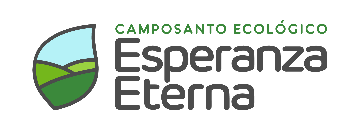 SEDE SAN ANTONIO
Lista de Precios Servicios Adicionales – Camposanto Esperanza Eterna             San Antonio 2024
DESCRIPCIÓN DEL SERVICIO
PRECIO
S/ 1,400
Derecho de Inhumación- Zona A
S/ 1,400
Derecho de Inhumación- Zona B
S/ 1,400
Derecho de Inhumación- Zona M
Derecho de Inhumación Nichos Antiguos
S/ 1,350
Derecho de Inhumación Nichos Zona A
S/ 1,350
S/ 1,350
Derecho de Inhumación Nichos Zona B
Derecho de Inhumación Nichos Zona M
S/ 1,500
Derecho de Inhumación- Mausoleos
S/ 1,400
Derecho de Inhumación- Párvulos
S/ 450
Derecho de Inhumación- Cinerarios
S/ 550
Derecho de Exhumación para Traslado Externo
S/ 3,000
Derecho de Traslado Interno de Sepultura a Sepultura
S/ 2,100
Derecho de Traslado Interno de Nicho a Sepultura
S/ 2,800
Misa de Sepelio- Plegaria con Acompañante
S/ 150
Misa de Recuerdo
S/ 150
Responso VIP
S/ 130
S/ 240
Placa de Mármol Carrara ( Medida 50cm x 30 cm)
Placa de Granito Negro ( Medida 50cm x 30 cm)
S/ 340
Mantenimiento de Lápidas
S/ 30
Venta de Flores ( 4 ramos al mes)
S/ 80
S/ 30
Trámites ( Constancia, Cambio de Titular, Cambio de Código, Etc)
*Todos los precios incluyen IGV
Precios vigentes durante Agosto 2024
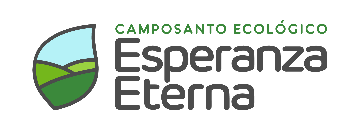 SEDE SAN ANTONIO
Lista de Precios Servicios Adicionales – Camposanto Esperanza Eterna             San Antonio 2024
PRECIO
DESCRIPCIÓN DEL SERVICIO
S/ 150
Cambio de titularidad ( Transferencia)
S/ 10
Copia de Estado de Cuenta
Construcción de Cabecera
S/ 10,500
Placa de Mármol Carrara ( Medida 30 cm x 15 cm)
S/ 90
Enchape Mausoleo Vertical
S/ 30,000
Tapa de Mausoleo Vertical  Cinerario
S/ 320
Florero PVC- Plataforma Par
S/ 5.00
Florero Metal- Nicho Antiguo Par
S/ 80
S/ 50
Florero Metal- Nicho Nicho Par
S/ 50
Alquiler de Toldo ( Grande)
Alquiler de Toldo ( Pequeño)
S/ 30
S/ 580
Lápida de Nicho Mármol Carrara
Lápida de Nicho Granito Negro
S/ 670
S/ 800
Lápida de Nicho Antiguo
*Todos los precios incluyen IGV
Precios vigentes durante Agosto 2024
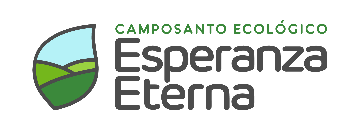 CORONA DEL FRAILE
Servicio Inhumación
Tipo de espacio
Precio NI
Precio NF
Sepulturas
900
-
2,900
Compartida
-
7,000
1,100
Personal
-
1,100
7,800
Doble
Zona C
-
1,100
9,500
Triple
1,100
Cuádruple
10,000
11,100
12,200
Quíntuple
1,100
11,000
-
1,100
10,300
Personal
10,300
11,400
Doble
1,100
Zona B
Triple
1,100
12,600
11,400
Cuádruple
13,400
1,100
12,100
Quíntuple
15,100
13,600
1,100
1,100
12,100
Personal
13,400
12,900
1,100
14,300
Doble
1,100
15,400
13,900
Zona A
Triple
1,100
Cuádruple
16,200
14,600
17,900
Quíntuple
16,200
1,100
1,200
14,600
16,200
Personal
17,600
1,200
Doble
15,900
18,700
1,200
Zona M
16,900
Triple
Cuádruple
19,800
17,900
1,200
21,600
Quíntuple
19,500
1,200
1,200
Personal
17,700
19,600
Doble
20,900
18,900
1,200
Zona M-M
22,500
1,200
Triple
20,300
Cuádruple
23,900
1,200
21,600
Quíntuple
25,500
23,000
1,200
Precios vigentes durante Agosto 2024
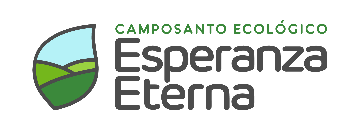 CORONA DEL FRAILE
Servicio Inhumación
Tipo de espacio
Precio NI
Precio NF
Otros
Serv. Funerario Standard
-
-
3,500
Serv. Funerario Vip
5,000
-
-
Serv. Funerario Premium
8,000
-
-
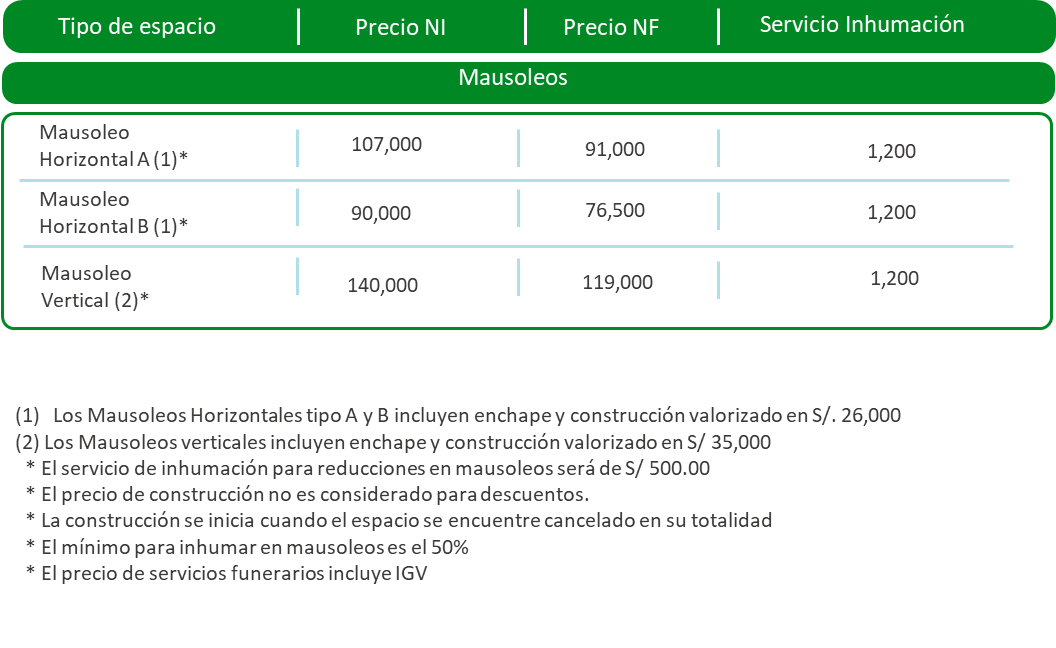 Ampliaciones
Precios vigentes durante Agosto 2024
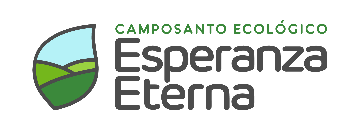 CORONA DEL FRAILE
Ampliaciones
1,100
6,400
7,100
1 Nivel ADC.
7,000
2 Niveles ADC.
7,700
1,100
Zona C
3 Niveles ADC.
1,100
7,600
8,400
4 Niveles ADC.
1,100
8,600
9,500
1,100
1 Nivel ADC.
8,100
9,000
2 Niveles ADC.
1,100
9,700
8,800
Zona B
3 Niveles ADC.
1,100
10,500
9,500
10,600
11,700
4 Niveles ADC.
1,100
9,900
1,100
1 Nivel ADC.
10,900
11,700
10,600
2 Niveles ADC.
1,100
Zona A
12,600
11,400
3 Niveles ADC.
1,100
12,600
13,900
4 Nivel ADC.
1,100
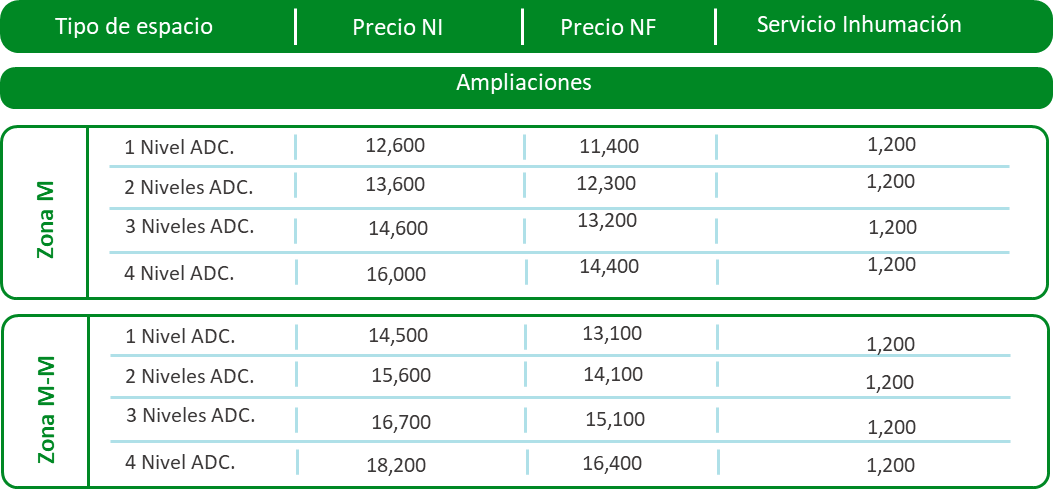 Precios vigentes durante Agosto 2024
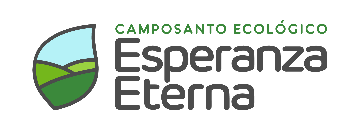 SEDE CORONA DEL FRAILE
Lista de Precios Servicios Adicionales – Camposanto Esperanza Eterna             Corona del Fraile 2024
PRECIO
DESCRIPCIÓN DEL SERVICIO
S/ 1,100
Derecho de Inhumación
Derecho de Inhumación- Mausoleos
S/ 1,200
S/ 3,000
Derecho de Exhumación para Traslado Externo
Derecho de Traslado Interno de Sepultura a Sepultura
S/ 1,800
Misa de Recuerdo/ Sepelio
S/ 150
S/ 130
Responso VIP
S/ 240
Placa de Mármol Carrara ( Medida 50cm x 30 cm)
S/ 340
Placa de Granito Negro ( Medida 50cm x 30 cm)
S/ 30
Mantenimiento de Lápidas
S/ 80
Venta de Flores ( 4 ramos al mes)
S/ 30
Trámites ( Constancia, Cambio de Titular, Cambio de Código, Etc)
Cambio de Titularidad (transferencia)
S/ 150
S/ 10
Copia de Estado de Cuenta
Construcción de Cabecera
S/ 10,500
Placa de Mármol Carrara ( Medida 30 cmx 15cm)
S/ 90
Enchape Mausoleo Vertical
S/ 30,000
Tapa de Mausoleo Vertical Cinerario
S/ 320
S/ 5.00
Floreros PVC
S/ 50
Alquiler de Toldo ( grande)
S/ 30
Alquiler de Toldo ( pequeño)
*Todos los precios incluyen IGV
Precios vigentes durante Agosto 2024
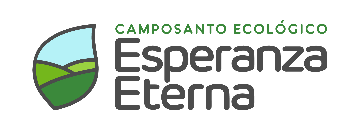 REENCUENTRO
Servicio Inhumación
Tipo de espacio
Precio NI
Precio NF
Sepulturas
1,200
-
16,800
Personal
17,400
1,200
Doble
-
Zona B
16,200
Triple
17,900
1,200
Cuádruple
1,200
16,700
18,500
1,200
Personal
21,000
-
Doble
-
1,200
21,600
Zona A
1,200
Triple
22,200
20,000
Cuádruple
22,700
1,200
20,500
1,200
-
Personal
24,000
22,500
Doble
25,000
1,200
Zona M
26,200
Triple
1,200
23,600
Cuádruple
27,200
1,200
24,500
34,400
-
1,200
Personal
31,900
Doble
35,400
1,200
Zona M-M
33,000
36,600
Triple
1,200
Cuádruple
37,600
1,200
33,900
Precios vigentes durante Agosto 2024
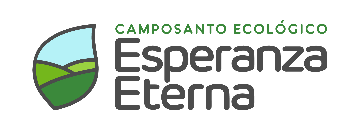 REENCUENTRO
Servicio Inhumación
Tipo de espacio
Precio NI
Precio NF
Mausoleos
Mausoleo Familiar
 (Ecológico)  (1)
1,200
88,000
75,000
Mausoleo Horizontal
 (Granito) (2)
108,000
92,000
1,200
Mausoleo 
Vertical (3)
183,000
215,000
1,200
Mausoleo 
Clásico (4)
75,000
1,200
88,000
Nichos
-
12,800
Fila F
1,200
14,000
Fila E
-
1,200
-
15,800
Fila D
1,200
Nichos 
Zona A
-
20,600
1,200
Fila C
-
20,600
Fila B
1,200
-
15,800
1,200
Fila A
Otros Productos
-
4,500
Parvulito
800
4,700
-
800
Párvulo VCE
5,200
5,200
Cinerario doble
800
9,000
9,000
800
Cinerario doble (Virgen del Carmen C)
3,900
3,900
Cinerario Personal
800
4,100
4,100
800
Columbarios
Serv. Funerario Standard
2,500
-
-
Serv. Funerario Vip
-
-
4,400
Serv. Funerario Premium
-
6,000
-
Precios vigentes durante Agosto 2024
Incluye precio de construcción Mausoleo ecológico de S/ 5,000.
 Incluye precio de construcción Mausoleo en granito de S/ 20,000.
Incluye precio de construcción Mausoleo vertical de S/ 35,000.
 Incluye precio de construcción de S/ 10,000.
  * El servicio de inhumación para reducciones en mausoleos será de S/ 600.00 
  *No se considera el precio de construcción para descuentos.
  * El precio del servidor del servicio funerario en los tres planes incluye IGV.
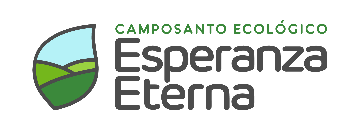 REENCUENTRO
Servicio Inhumación
Tipo de espacio
Precio NI
Precio NF
Nichos Dobles
-
-
-
Fila F
21,500
23,700
Fila E
1,200
24,700
27,200
Fila D
1,200
Nichos Zona A
34,700
Fila C
31,500
1,200
34,700
Fila B
31,500
1,200
24,700
27,200
Fila A
1,200
Ampliaciones
8,500
1,200
9,400
1 Nivel ADC.
9,300
1,200
10,300
2 Nivel ADC.
Zona B
10,100
1,200
11,200
3 Nivel ADC.
9,900
1,200
10,900
1 Nivel ADC.
10,800
1,200
11,900
2 Nivel ADC.
Zona A
11,600
1,200
12,800
3 Nivel ADC.
11,100
1,200
1 Nivel ADC.
12,300
12,100
1,200
13,400
2 Nivel ADC.
Zona M
13,200
1,200
14,600
3 Nivel ADC.
12,400
1,200
13,700
1 Nivel ADC.
13,500
1,200
15,000
2 Nivel ADC.
Zona M-M
14,600
1,200
16,200
3 Nivel ADC.
Precios vigentes durante Agosto 2024
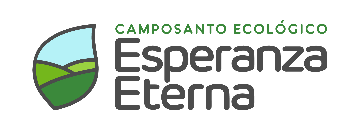 SEDE REENCUENTRO
Lista de Precios Servicios Adicionales – Camposanto Esperanza Eterna             Reencuentro 2024
PRECIO
DESCRIPCIÓN DEL SERVICIO
Derecho de Inhumación
S/ 1,200
S/ 1,200
Derecho de Inhumación- Mausoleos
Derecho de Inhumación- Cinerarios y Párvulos
S/ 800
Derecho de Exhumación para Traslado Externo
S/ 3,000
S/ 1,800
Derecho de Traslado Interno de Sepultura a Sepultura
S/ 2,400
Derecho de Traslado Interno de Nicho a Sepultura
Misa de Recuerdo/ Sepelio
S/ 130
Responso
S/ 70
Placa de Mármol Carrara ( Medida 50cm x 30 cm)
S/ 240
S/ 340
Placa de Granito Negro ( Medida 50cm x 30 cm)
S/ 30
Mantenimiento de Lápidas
S/ 80
Venta de Flores ( 4 ramos al mes)
Trámites ( Constancia, Cambio de Código, Etc)
S/ 30
S/ 150
Cambio de Titularidad ( transferencia)
S/ 10
Copia de Estado de Cuenta
Construcción de Cabecera
S/ 10,500
Enchape Ecológico
S/ 5,000
Placa de Mármol Carrara ( Medida 34 cm x 25 cm)
S/ 180
Enchape Mausoleo Vertical
S/ 30,000
Tapa de Mausoleo Vertical Cinerario
S/ 320
Floreros PVC
S/ 5.00
Florero Metal
S/ 50
S/ 50
Alquiler de Toldo (grande)
S/ 30
Alquiler de Toldo (pequeño)
S/ 580
Lápida de Nicho Mármol Carrara
Lápida de Nicho Granito Negro
S/ 670
Precios vigentes durante Agosto 2024
*Todos los precios incluyen IGV
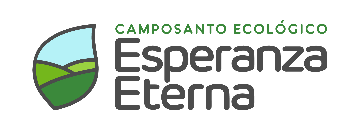 JARDINES DE LA LUZ
Servicio Inhumación
Tipo de espacio
Precio NI
Precio NF
Sepulturas
Nichos Dobles
-
1,100
2,700
Compartida
-
1,100
10,300
Personal
9,800
1,100
10,800
Doble
Zona C
10,200
1,100
11,300
Triple
Cuádruple
10,700
1,100
11,800
1,100
-
12,600
Personal
Doble
11,800
1,100
13,100
Zona B
12,300
1,100
13,600
Triple
12,700
1,100
Cuádruple
14,100
1,100
-
13,400
Personal
Doble
12,600
1,100
13,900
Z.A.
13,000
1,100
14,400
Triple
13,500
1,100
Cuádruple
14,900
1,100
-
14,700
Personal
Doble
13,700
1,100
15,200
Z.M.
14,200
1,100
15,700
Triple
14,600
1,100
Cuádruple
16,200
1,100
25,000
31,100
Doble Juan Pablo II
Sepultura Doble+ Cinerario
 Cuádruple( Amor B II)
30,000
1,100
33,300
Z.M. M
Precios vigentes durante Agosto 2024
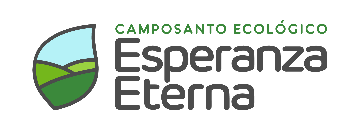 JARDINES DE LA LUZ
Servicio Inhumación
Tipo de espacio
Precio NI
Precio NF
Mausoleos
Nichos Dobles
Mausoleo 
Ecológico  (1)
1,100
47,000
50,000
Mausoleo Clásico 
4 niveles(2)
56,000
60,000
1,100
Mausoleo Clásico 6
 niveles (2)
60,000
65,000
1,100
Mausoleo horizontal
 granito (3)
72,000
77,000
1,100
131,000
Mausoleo vertical (4)
141,000
1,100
Otros Productos
Cinerario personal
(plataforma Amor A II)
2,000
2,000
600
Cinerario doble
(plataforma Amor A II)
3,000
600
3,000
Cinerario doble
(Virgen de Guadalupe)
3,000
600
3,000
Cinerario doble
(Sr. Milagros e Inmaculada)
3,500
600
3,500
Cinerario doble
(San Sebastián)
4,000
600
4,000
Cinerario doble
(Cristo Rey)
8,000
600
8,000
Cinerario doble
(La Piedad)
8,000
600
8,000
3,000
-
600
Párvulo
3,000
3,000
600
Cinerario Doble
Cinerario Doble
2,000
2,000
600
-
Precios vigentes durante Agosto 2024
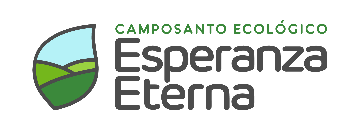 JARDINES DE LA LUZ
Servicios Funerarios
Serv. Funerario Standard
-
2,500
-
-
Serv. Funerario Vip
4,400
-
6,000
Serv. Funerario Premium
-
-
Incluye precio de construcción de S/ 5,000.
Incluye precio de construcción de S/ 10,000.
 Incluye precio de construcción de S/ 20,000.
 Incluye precio de construcción de S/ 35,000.
  *En mausoleos no se considera el precio de construcción para descuentos.
  * El servicio de inhumación para reducciones en mausoleos será de S/ 500.00 
  * El precio del servicio funerario en los tres planes incluye IGV.
Precios vigentes durante Agosto 2024
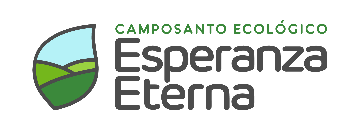 JARDINES DE LA LUZ
Servicio Inhumación
Tipo de espacio
Precio NI
Precio NF
Ampliaciones
Nichos Dobles
7,700
8,500
1,100
1 Nivel ADC.
8,100
1,100
9,000
2 Niveles ADC.
Zona C
8,600
1,100
9,500
3 Niveles ADC.
9,700
1,100
10,700
1 Nivel ADC.
10,100
1,100
11,200
2 Niveles ADC.
Zona B
10,600
1,100
11,700
3 Niveles ADC.
1,100
11,600
12,800
1 Nivel ADC.
12,000
1,100
13,300
2 Niveles ADC.
Zona A
12,500
1,100
13,800
3 Niveles ADC.
13,500
1,100
15,000
1 Nivel ADC.
14,000
1,100
15,500
2 Niveles ADC.
Zona M
14,400
1,100
16,000
3 Niveles ADC.
Precios vigentes durante Agosto 2024
SEDE JARDINES DE LA LUZ
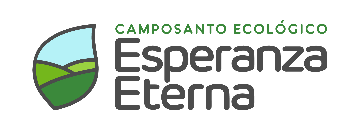 Lista de Precios Servicios Adicionales – Camposanto Esperanza Eterna             Jardines de la Luz 2024
PRECIO
DESCRIPCIÓN DEL SERVICIO
Derecho de Inhumación
S/ 1,100
S/ 1,100
Derecho de Inhumación- Mausoleos
Derecho de Inhumación- Plataforma sin Sarcófago
S/ 600
Derecho de Inhumación- Mausoleo sin Sarcófago
S/ 600
Derecho de Inhumación- Cinerario y Párvulo
S/ 600
Derecho de Exhumación para Traslado Externo
S/ 3,000
Derecho de Traslado Interno de Sepultura a Sepultura
S/ 1,700
Misa de Recuerdo/ Sepelio
S/ 130
Responso
S/ 70
S/ 240
Placa de Mármol Carrara (medida 50 cm x 30cm)
S/ 340
Placa de Granito Negro (medida 50 cm x 30 cm)
S/ 30
Mantenimiento de Lápidas
Laja 50
S/ 50
Venta de Flores (4 ramos al mes)
S/ 80
S/ 30
Trámites (constancia, cambio de titular, cambio de código, etc)
S/ 150
Cambio de titularidad (transferencia)
Copia de Estado de Cuenta
S/ 10
Construcción de Cabecera
S/ 10,500
Enchape Ecológico
S/ 5,000
Placa de Mármol Carrara (Medida 34 cm x25 cm)
S/ 150
Enchape Mausoleo Vertical
S/ 30,000
Tapa de Mausoleo Vertical Cinerario
S/ 320
S/ 5.00
Floreros PVC
S/ 50
Alquiler de Toldo (Grande)
Alquiler de Toldo (Pequeño)
S/ 30
*Todos los precios incluyen IGV
Precios vigentes durante Agosto 2024
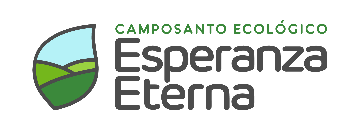 CAÑETE
Servicio Inhumación
Tipo de espacio
Precio NI
Precio NF
Sepulturas
750
-
2,800
Compartida
1,000
-
Personal
6,000
1,000
7,300
-
Doble
Zona C
1,000
Triple
9,800
8,600
1,000
Cuádruple
9,200
10,500
1,000
11,800
Quíntuple
10,300
9,000
Personal
1,000
-
9,500
Doble
10,900
1,000
11,000
Triple
12,600
Zona B
1,000
11,700
Cuádruple
13,400
1,000
Quíntuple
12,800
1,000
14,600
12,800
Personal
1,000
14,600
1,000
Doble
14,900
13,000
Zona A
1,000
Triple
13,300
15,200
15,500
1,000
Cuádruple
13,500
Quíntuple
15,800
1,000
13,800
13,700
Personal
15,700
1,000
Doble
16,000
14,000
1,000
Zona M
16,300
Triple
1,000
14,200
Cuádruple
14,500
16,600
1,000
16,900
14,800
Quíntuple
1,000
14,600
Personal
16,700
1,000
Doble
17,000
14,800
1,000
Zona M-M
17,300
Triple
1,000
15,100
Cuádruple
15,400
17,600
1,000
17,900
15,600
Quíntuple
1,000
Mausoleos
1,000
56,000
Mausoleo Horizontal M  (2)*
62,000
Precios vigentes durante Agosto 2024
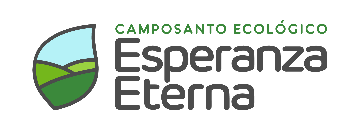 CAÑETE
Servicio Inhumación
Tipo de espacio
Precio NI
Precio NF
Nichos
5,300
1,000
5,300
Fila F
5,600
5,600
1,000
Fila E
6,300
6,300
1,000
Fila D
Nichos Zona B
7,700
7,700
1,000
Fila C
7,700
7,700
1,000
Fila B
1,000
6,300
6,300
Fila A
5,900
5,900
1,000
Fila F
6,300
6,300
1,000
Fila E
7,200
1,000
Fila D
7,200
Nichos Zona A
8,900
8,900
1,000
Fila C
8,900
1,000
8,900
Fila B
7,200
7,200
1,000
Fila A
Otros Productos
600
4,500
Cinerario Doble
4,500
600
3,300
Cinerario Personal
3,300
Servicios Funerarios
-
3,000
-
Serv. Funerario Standard
Incluye precio de construcción y enchape s/. 20000.
  * El precio de servicios funerarios incluye IGV.
Precios vigentes durante Agosto 2024
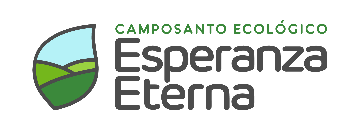 CAÑETE
Servicio Inhumación
Tipo de espacio
Precio NI
Precio NF
Nichos Dobles
-
1,000
Fila F
10,100
8,900
Fila E
1,000
10,700
10,000
1,000
Fila D
12,000
Nichos Zona B
1,000
12,300
Fila C
14,700
1,000
12,300
Fila B
14,700
1,000
10,000
Fila A
12,000
-
11,300
1,000
Fila F
10,000
Fila E
12,000
1,000
11,400
Fila D
1,000
13,700
Nichos Zona A
14,200
17,000
Fila C
1,000
14,200
1,000
17,000
Fila B
1,000
13,700
Fila A
11,400
Ampliaciones
5,500
1,000
6,100
1 Nivel ADC.
1,000
2 Niveles ADC.
7,100
6,400
Zona C
3 Niveles ADC.
8,400
1,000
7,600
4 Niveles ADC.
9,700
1,000
8,800
1,000
7,600
6,900
1 Nivel ADC.
1,000
7,900
2 Niveles ADC.
8,700
Zona B
3 Niveles ADC.
9,000
1,000
10,000
11,400
10,300
4 Niveles ADC.
1,000
9,200
8,300
1 Nivel ADC.
1,000
9,400
2 Niveles ADC.
10,400
1,000
Zona A
3 Niveles ADC.
11,800
1,000
10,700
13,300
12,000
4 Niveles ADC.
1,000
Precios vigentes durante Agosto 2024
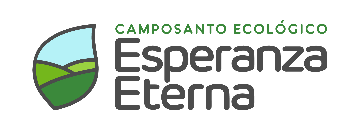 CAÑETE
Servicio Inhumación
Tipo de espacio
Precio NI
Precio NF
Ampliaciones
1,000
9,700
10,700
1 Nivel ADC.
10,900
1,000
2 Niveles ADC.
12,100
Zona M
3 Niveles ADC.
12,200
13,500
1,000
4 Niveles ADC.
13,600
1,000
15,100
1,000
11,000
12,200
1 Nivel ADC.
1,000
2 Niveles ADC.
12,500
13,800
Zona M-M
13,900
15,400
1,000
3 Niveles ADC.
4 Niveles ADC.
15,500
1,000
17,200
Precios vigentes durante Agosto 2024
SEDE CAÑETE
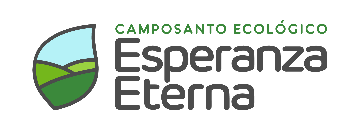 Lista de Precios Servicios Adicionales – Camposanto Esperanza Eterna             Cañete 2024
PRECIO
DESCRIPCIÓN DEL SERVICIO
Derecho de Inhumación
S/ 1,000
S/ 1,000
Derecho de Inhumación- Mausoleos
Derecho de Exhumación para Traslado Externo
S/ 3000
Derecho de Traslado Interno de Sepultura a Sepultura
S/ 1500
Derecho de Traslado Interno de Nicho a Sepultura
S/ 2000
Misa de Recuerdo/Sepelio
S/ 120
Responso
S/ 70
Placa de Mármol Carrara (medida 50 cm x 30cm)
S/ 240
Placa de Granito Negro (medida 50 cm x 30 cm)
S/ 340
S/ 30
Mantenimiento de Lápidas
S/ 80
Venta de Flores (4 ramos al mes)
S/ 30
Trámites (constancia, cambio de titular, cambio de código, etc)
S/ 150
Cambio de titularidad (transferencia)
Copia de Estado de Cuenta
S/ 10
S/ 10,500
Construcción de Cabecera
Enchape Mausoleo Vertical
S/ 30,000
Tapa de Mausoleo Vertical Cinerario
S/ 320
Floreros PVC
S/ 5.00
Floreros Metal
S/ 50
Alquiler de Toldo (Grande)
S/ 50
Alquiler de Toldo (Pequeño)
S/ 30
Lápida de Nicho Mármol Carrara
S/ 580
Lápida de Nicho Granito Negro
S/ 670
*Todos los precios incluyen IGV
Precios vigentes durante Agosto 2024
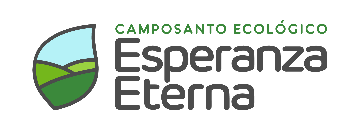 CHICLAYO
Servicio Inhumación
Tipo de espacio
Precio NI
Precio NF
Sepulturas
1,100
3,400
Compartida
-
-
1,100
Personal
7,300
1,100
11,100
Doble
-
Zona C
1,100
15,400
13,100
Cuádruple
1,100
16,600
Quíntuple
14,200
-
1,100
8,400
Personal
Doble
1,100
10,800
12,700
1,100
Zona B
17,600
Cuádruple
15,000
19,000
16,200
Quíntuple
1,100
1,100
-
Personal
9,700
1,100
14,600
-
Doble
1,100
Zona A
20,500
17,500
Cuádruple
1,100
22,000
18,700
Quíntuple
-
Personal
1,100
10,700
Doble
16,200
-
1,100
Zona M
22,500
Cuádruple
1,100
19,200
Quíntuple
1,100
24,200
20,600
Mausoleos
Mausoleo 
Horizontal (1)*
61,900
55,800
1,100
Mausoleo 
Vertical  (2)*
1,100
144,300
123,700
Precios vigentes durante Agosto 2024
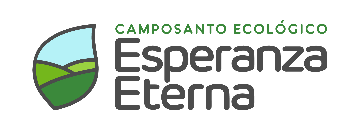 CHICLAYO
Servicio Inhumación
Tipo de espacio
Precio NI
Precio NF
Nichos
-
Fila F
3,400
1,000
1,000
-
Fila E
5,100
1,000
5,800
Fila D
-
Nichos Zona B
1,000
7,300
Fila C
-
1,000
Fila B
7,700
-
1,000
Fila A
6,700
-
1,000
4,100
Fila F
1,000
6,100
Fila E
-
1,000
6,800
Fila D
Nichos Zona A
-
8,700
1,000
Fila C
-
9,200
1,000
Fila B
-
Fila A
8,100
1,000
Otros Productos
500
2,500
2,500
Columbario
-
-
2,300
Serv. Funerario Standard
Serv. Funerario Vip
-
-
3,400
Serv. Funerario Premium
-
-
4,900
Incluye precio de construcción y enchape s/. 20,000.
Incluye precio de construcción y enchape s/. 35,000
 * El servicio de inhumación para reducciones en mausoleos será de S/ 500.00 
 * El precio de servicio funerarios incluye IGV. 
( No se considera el precio de construcción para descuentos).
Precios vigentes durante Agosto 2024
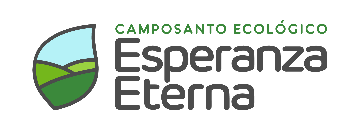 CHICLAYO
Servicio Inhumación
Tipo de espacio
Precio NI
Precio NF
Nichos Dobles
1,000
Fila F
6,000
-
8,900
Fila E
1,000
7,600
10,100
8,600
1,000
Fila D
Nichos Zona B
10,900
12,800
1,000
Fila C
11,400
1,000
13,400
Fila B
10,000
1,000
11,700
Fila A
-
7,200
Fila F
1,000
10,700
Fila E
1,000
9,100
11,900
Fila D
10,200
1,000
Nichos Zona A
15,200
13,000
Fila C
1,000
16,100
13,700
1,000
Fila B
12,000
14,100
Fila A
1,000
Ampliaciones
1,100
6,400
1 Nivel ADC.
7,100
1,100
7,600
2 Niveles ADC.
8,400
Zona C
1,100
3 Niveles ADC.
9,700
10,700
1,100
4 Niveles ADC.
10,800
12,000
1 Nivel ADC.
8,200
1,100
7,400
2 Niveles ADC.
9,600
8,700
1,100
Zona B
3 Niveles ADC.
10,800
12,000
1,100
12,100
13,400
4 Niveles ADC.
1,100
9,400
8,500
1 Nivel ADC.
1,100
9,900
10,900
2 Niveles ADC.
1,100
Zona A
3 Niveles ADC.
13,400
12,100
1,100
14,900
4 Niveles ADC.
13,500
1,100
10,600
1 Nivel ADC.
1,100
9,600
12,200
2 Niveles ADC.
1,100
11,000
Zona M
3 Niveles ADC.
14,300
15,800
1,100
15,700
17,400
4 Niveles ADC.
1,100
SEDE CHICLAYO
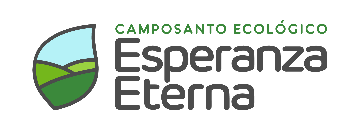 Lista de Precios Servicios Adicionales – Camposanto Esperanza Eterna             Chiclayo 2024
DESCRIPCIÓN DEL SERVICIO
PRECIO
Derecho de Inhumación
S/ 1,100
S/ 1,100
Derecho de Inhumación- Mausoleos
Derecho de Inhumación- Nichos
S/ 1000
Derecho de Exhumación para Traslado Externo
S/ 3000
Derecho de Traslado Interno de Sepultura a Sepultura
S/ 1,700
Derecho de Traslado Interno de Nicho a Sepultura
S/ 2,200
S/ 120
Misa de Recuerdo/Sepelio sin Acompañante
S/ 160
Misa de Recuerdo/Sepelio con Acompañante
S/ 150
Responso VIP
S/ 240
Placa de Mármol Carrara (medida 50 cm x 30cm)
S/ 340
Placa de Granito Negro (medida 50 cm x 30 cm)
S/ 30
Mantenimiento de Lápidas
S/ 80
Venta de Flores (4 ramos al mes)
Trámites (constancia, cambio de titular, cambio de código, etc)
S/ 30
S/ 150
Cambio de Titularidad (Transferencia)
Copia de Estado de Cuenta
S/ 10
Construcción de Cabecera
S/ 10,500
Enchape Mausoleo Vertical
S/ 30,000
Tapa de Mausoleo Vertical Cinerario
S/ 320
Floreros PVC
S/ 5.00
Florero Metal
S/ 50
S/ 50
Alquiler de Toldo (Grande)
S/ 30
Alquiler de Toldo (Pequeño)
Lápida de Nicho Mármol Carrara
S/ 580
Lápida de Nicho Granito Negro
S/ 670
Alquiler de Plegaria
S/ 130
*Todos los precios incluyen IGV
Precios vigentes durante Agosto 2024
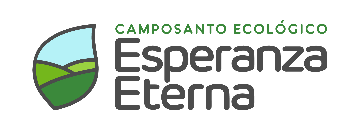 LAMBAYEQUE
Servicio Inhumación
Tipo de espacio
Precio NI
Precio NF
Sepulturas
600
-
2,700
Compartida
7,000
900
7,000
Personal
Triple
9,000
900
10,000
Zona C
11,000
9,900
Cuádruple
900
Séxtuple
Bisepultura
16,000
14,400
900
900
9,000
8,000
Personal
10,800
900
Triple
11,000
11,700
900
Zona B
Cuádruple
12,000
Séxtuple
Bisepultura
900
16,200
17,000
9,000
9,000
900
Personal
10,800
12,000
900
Triple
13,000
11,700
900
Cuádruple
Zona A
Sextuple
Bisepultura
16,200
900
18,000
Precios vigentes durante Agosto 2024
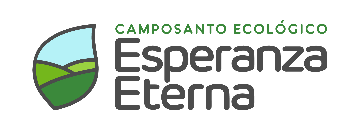 LAMBAYEQUE
Servicio Inhumación
Tipo de espacio
Precio NI
Precio NF
Mausoleos
Mausoleo  
Ecológico (1)
900
24,500
27,200
Mausoleo 
Clásico (2)
40,000
900
45,000
Nichos
800
-
4,200
Fila F
4,500
800
4,700
Fila E
5,200
800
5,400
Fila D
Nichos Zona B
5,700
800
5,900
Fila C
6,200
800
6,500
Fila B
4,900
800
Fila A
5,100
t
-
800
4,800
Fila F
5,200
5,400
Fila E
800
5,800
6,100
Fila D
800
Nichos Zona A
Fila C
6,700
800
7,000
800
Fila B
7,600
7,300
Fila A
5,800
5,600
800
Otros productos
Serv. Funerario Standard
-
-
2,300
Serv. Funerario Vip
-
-
3,400
Serv. Funerario Premium
4,600
-
-
* El precio de servicio funerarios incluye IGV.
Incluye precio de construcción de S/ 5,000.
Incluye precio de construcción de S/ 10,000.
Precios vigentes durante Agosto 2024
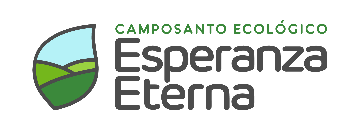 LAMBAYEQUE
Servicio Inhumación
Tipo de espacio
Precio NI
Precio NF
Nichos Dobles
800
6,700
7,400
Fila F
7,400
800
8,200
Fila E
8,500
800
9,400
Fila D
Nichos Zona B
9,300
800
10,300
Fila C
10,300
800
11,400
Fila B
8,100
800
Fila A
8,900
t
800
8,400
7,600
Fila F
8,500
Fila E
9,400
800
9,700
10,700
Fila D
800
Nichos Zona A
Fila C
11,000
800
12,200
800
12,000
Fila B
13,300
Fila A
10,100
9,100
800
Ampliaciones
800
4,900
1 Nivel ADC.
5,400
Zona C
6,600
2 Niveles ADC.
800
7,300
3 Niveles ADC.
8,200
9,100
800
800
1 Nivel ADC.
6,000
6,600
2 Niveles ADC.
Zona B
7,700
800
8,500
9,300
3 Niveles ADC.
10,300
800
1 Nivel ADC.
800
7,100
7,800
-
Zona A
2 Nivel ADC.
8,800
800
9,700
10,400
11,500
3 Nivel ADC.
800
Precios vigentes durante Agosto 2024
* El precio de servicio funerarios incluye IGV.
SEDE LAMBAYEQUE
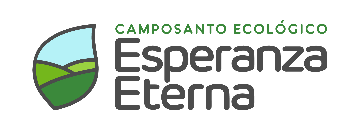 Lista de Precios Servicios Adicionales – Camposanto Esperanza Eterna             Lambayeque 2024
DESCRIPCIÓN DEL SERVICIO
PRECIO
Derecho de Inhumación
S/ 900
Derecho de Inhumación- Mausoleos
S/ 700
S/ 3,000
Derecho de Exhumación para Traslado Externo
S/ 1,500
Derecho de Traslado Interno de Sepultura a Sepultura
S/ 1,800
Derecho de Traslado Interno de Nicho a Sepultura
S/ 160
Misa de Recuerdo/Sepelio sin Acompañante
S/ 120
Misa de Recuerdo/Sepelio con Acompañante
Responso VIP
S/ 150
S/ 240
Placa de Mármol Carrara (medida 50 cm x 30cm)
S/ 340
Placa de Granito Negro (medida 50 cm x 30 cm)
Mantenimiento de Lápidas
S/ 30
S/ 80
Venta de Flores (4 ramos al mes)
S/ 30
Trámites (constancia, cambio de titular, cambio de código, etc)
Cambio de Titularidad (Transferencia)
S/ 150
S/ 10
Copia de Estado de Cuenta
S/ 10,500
Construcción de Cabecera
Floreros PVC
S/ 5.00
S/ 50
Alquiler de Toldo (Grande)
Alquiler de Toldo (Pequeño)
S/ 30
Alquiler de Plegaria
S/ 130
*Todos los precios incluyen IGV
Precios vigentes durante Agosto 2024
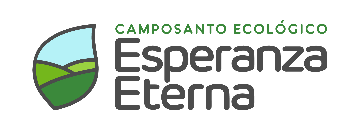 CHIMBOTE
Servicio Inhumación
Tipo de espacio
Precio NI
Precio NF
Sepulturas
800
-
3,000
Compartida
900
11,000
13,000
Personal
11,500
900
13,500
Doble
Zona C
12,000
900
14,000
Triple
Cuádruple
14,500
12,500
900
900
Quíntuple
15,000
13,000
-
900
15,000
Personal
13,500
15,500
Doble
900
Zona B
14,000
16,000
900
Triple
Cuádruple
14,500
16,500
900
Quíntuple
900
15,000
17,000
-
900
17,500
Personal
16,000
18,000
Doble
900
Zona A
16,500
18,500
Triple
900
Cuádruple
19,000
17,000
900
900
-
19,500
Personal
18,000
900
20,000
Doble
Zona M
900
18,500
20,500
Triple
Cuádruple
21,000
19,000
900
Precios vigentes durante Agosto 2024
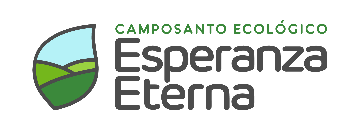 CHIMBOTE
Servicio Inhumación
Tipo de espacio
Precio NI
Precio NF
Mausoleos
Mausoleo
vertical (2)*
140,000
110,00
800
Nichos
800
-
4,000
Fila F
800
-
5,500
Fila E
5,400
800
6,000
Fila D
Nichos Zona B
6,300
800
7,000
Fila C
800
6,800
7,500
Fila B
800
Fila A
6,300
7,000
t
-
800
4,500
Fila F
-
6,000
Fila E
800
5,900
6,500
Fila D
800
Nichos Zona A
Fila C
6,800
800
7,500
800
Fila B
8,000
7,200
Fila A
7,500
6,800
800
Otros Productos
500
2,500
Columbario
2,500
2,900
-
Serv. Funerario Standard
-
3,500
-
Serv. Funerario Vip
-
4,900
Serv. Funerario Premium
-
-
Precios vigentes durante Agosto 2024
Mausoleos M (Granito Negro), incluyen enchape y construcción valorizado en  S/. 20,000.
Mausoleos vertical, incluyen enchape y construcción valorizado en  S/. 35,000.
El servicio de inhumación para reducciones en mausoleos será de S/ 500.00 
(No se considera el precio de construcción para descuentos).
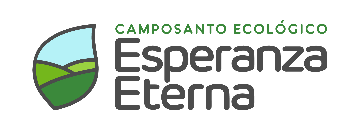 CHIMBOTE
Servicio Inhumación
Tipo de espacio
Precio NI
Precio NF
Nichos Dobles
800
8,000
Fila F
-
9,900
800
11,000
Fila E
10,800
800
12,000
Fila D
Nichos Zona B
12,600
800
14,000
Fila C
13,500
800
15,000
Fila B
12,600
800
Fila A
14,000
t
800
-
9,000
Fila F
10,800
Fila E
12,000
800
11,700
13,000
Fila D
800
Nichos Zona A
Fila C
13,500
800
15,000
800
Fila B
16,000
14,400
Fila A
15,000
13,500
800
Ampliaciones
Precios vigentes durante Agosto 2024
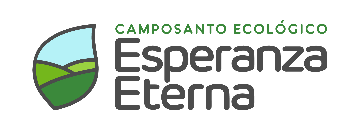 CHIMBOTE
Servicio Inhumación
Tipo de espacio
Precio NI
Precio NF
Nichos Dobles
Ampliaciones
900
7.500
1 Nivel ADC.
8,500
8,000
2 Nivel ADC.
9,000
900
Zona C
3 Nivel ADC.
8,500
9,500
900
10,000
9,000
900
4 Nivel ADC.
1 Nivel ADC.
9,300
10,500
900
2 Nivel ADC.
9,800
900
11,000
Zona B
3 Nivel ADC.
10,300
11,500
900
10,800
4 Nivel ADC.
12,000
900
-
1 Nivel ADC.
800
11,100
12,500
2 Nivel ADC.
13,000
11,600
Zona A
800
3 Nivel ADC.
12,100
13,500
800
800
1 Nivel ADC.
12,900
14,500
2 Nivel ADC.
13,400
800
15,000
Zona M
3 Nivel ADC.
800
15,500
13,900
Precios vigentes durante Agosto 2024
SEDE CHIMBOTE
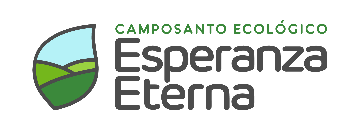 Lista de Precios Servicios Adicionales – Camposanto Esperanza Eterna             Chimbote 2024
PRECIO
DESCRIPCIÓN DEL SERVICIO
Derecho de Inhumación- Zona A
S/ 900
S/ 800
Derecho de Inhumación- Mausoleos
S/ 800
Derecho de Inhumación Nichos
Derecho de Exhumación para Traslado Eterno
S/ 3,000
Derecho de Traslado Interno de Sepultura Sepultura
S/ 1,500
Derecho de Traslado Interno de Nicho a Sepultura
S/ 1,800
Misa de Recuerdo/Sepelio sin Acompañante
S/ 120
Responso
S/ 70
Placa de Mármol Carrara (medida 50 cm x 30cm)
S/ 240
S/ 320
Placa de Granito Negro (medida 50 cm x 30 cm)
Mantenimiento de Lápidas
S/ 30
Venta de Flores (4 ramos al mes)
S/ 80
S/ 30
Trámites (constancia, cambio de titular, cambio de código, etc)
Cambio de Titularidad (Transferencia)
S/ 150
S/ 10
Copia de Estado de Cuenta
S/ 10,500
Construcción de Cabecera
Enchape Mausoleo Vertical
S/ 30,000
S/ 320
Tapa de Mausoleo Vertical Cinerario
Florero PVC
S/ 5.00
Florero Metal
S/ 50
Alquiler de Toldo (Grande)
S/ 50
Alquiler de Toldo (Pequeño)
S/ 30
Lápida de Nicho Granito Negro
S/ 580
Lápida de Nicho Antiguo
S/ 670
*Todos los precios incluyen IGV
Precios vigentes durante Agosto 2024
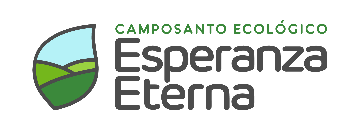 PISCO
Servicio Inhumación
Tipo de espacio
Precio NI
Precio NF
Sepulturas
650
-
2,500
Compartida
800
6,900
8,100
Personal
800
7,000
8,200
Doble
Zona C
7,100
800
8,300
Triple
Cuádruple
8,400
7,200
800
Quíntuple
8,500
7,300
800
800
-
9,100
Personal
7,800
800
9,200
Doble
Zona B
7,900
800
9,300
Triple
Cuádruple
9,400
8,000
800
Quíntuple
9,500
800
8,100
800
8,600
10,100
Personal
8,700
800
10,200
Doble
Zona A
8,800
800
10,300
Triple
Cuádruple
10,400
8,900
800
Quíntuple
10,500
9,000
800
9,400
800
11,100
Personal
9,500
800
11,200
Doble
Zona M
9,600
800
11,300
Triple
Cuádruple
11,400
9,700
800
Quíntuple
11,500
9,800
800
Precios vigentes durante Agosto 2024
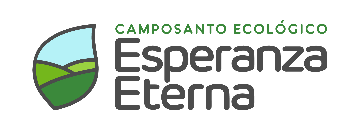 PISCO
Servicio Inhumación
Tipo de espacio
Precio NI
Precio NF
Nichos
800
-
2,750
Fila F
800
3,100
3,100
Fila E
3,700
800
3,700
Fila D
Nichos Zona B
5,000
800
5,000
Fila C
5,000
800
5,000
Fila B
3,900
800
Fila A
3,900
t
-
800
2,900
Fila F
3,300
3,300
Fila E
800
3,900
3,900
Fila D
800
Nichos Zona A
Fila C
5,300
800
5,300
800
Fila B
5,300
5,300
Fila A
4,100
4,100
800
Otros Productos
500
2,500
Columbario
2,500
*Incluye precio de servicios funerarios incluye IGV.
Precios vigentes durante Agosto 2024
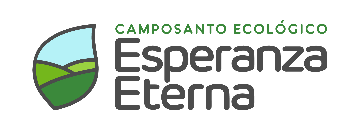 PISCO
Servicio Inhumación
Tipo de espacio
Precio NI
Precio NF
Nichos Dobles
t
800
-
Fila F
5,500
6,200
6,200
Fila E
800
7,400
7,400
Fila D
800
Nichos Zona B
Fila C
10,000
800
10,000
800
Fila B
10,000
10,000
Fila A
7,800
7,800
800
t
800
-
5,800
Fila F
6,600
Fila E
6,600
800
7,800
7,800
Fila D
800
Nichos Zona A
Fila C
10,600
800
10,600
800
Fila B
10,600
10,600
Fila A
8,200
8,200
800
Precios vigentes durante Agosto 2024
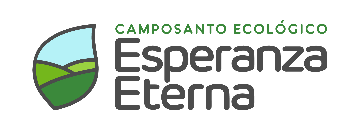 PISCO
Servicio Inhumación
Tipo de espacio
Precio NI
Precio NF
Ampliaciones
800
3,800
1 Nivel ADC.
4,200
2 Nivel ADC.
800
5,400
5,900
Zona C
7,600
800
3 Nivel ADC.
6,900
800
1 Nivel ADC.
5,000
5,500
7,200
2 Nivel ADC.
6,500
800
Zona B
8,100
8,900
3 Nivel ADC.
800
1 Nivel ADC.
800
6,200
6,800
7,700
2 Nivel ADC.
Zona A
8,500
800
10,200
3 Nivel ADC.
9,200
800
8,100
7,300
1 Nivel ADC.
800
8,900
2 Nivel ADC.
Zona M
9,800
800
3 Nivel ADC.
10,400
11,500
800
Precios vigentes durante Agosto 2024
SEDE PISCO
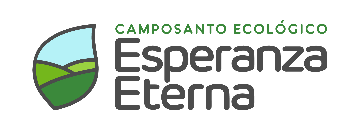 Lista de Precios Servicios Adicionales – Camposanto Esperanza Eterna             Pisco 2024
DESCRIPCIÓN DEL SERVICIO
PRECIO
PRECIO
DESCRIPCIÓN DEL SERVICIO
Derecho de Inhumación- Zona A
S/ 800
S/ 3,000
Derecho de Exhumación para Traslado Eterno
S/ 1,200
Derecho de Traslado Interno de Sepultura Sepultura
Derecho de Traslado Interno de Nicho a Sepultura
S/ 1,600
Misa de Recuerdo/Sepelio
S/ 120
Responso
S/ 70
Placa de Mármol Carrara (medida 50 cm x 30cm)
S/ 240
S/ 320
Placa de Granito Negro (medida 50 cm x 30 cm)
Mantenimiento de Lápidas
S/ 30
S/ 70
Venta de Flores- Plan A (4 ramos al mes)
S/ 50
Venta de Flores- Plan B (4 ramos al mes)
Trámites (constancia, cambio de titular, cambio de código, etc)
S/ 30
S/ 150
Cambio de Titularidad (Transferencia)
S/ 10
Copia de Estado de Cuenta
S/ 5.00
Florero PVC
Florero Metal
S/ 50
S/ 50
Alquiler de Toldo (Grande)
Alquiler de Toldo (Pequeño)
S/ 30
Lápida de Nicho Mármol Carrara
S/ 360
S/ 400
Lápida de Nicho Granito Negro
*Todos los precios incluyen IGV
Precios vigentes durante Agosto 2024
MAYOR INFORMACIÓN 
COMUNICATE CON NOSOTROS A
+51 994 374 187
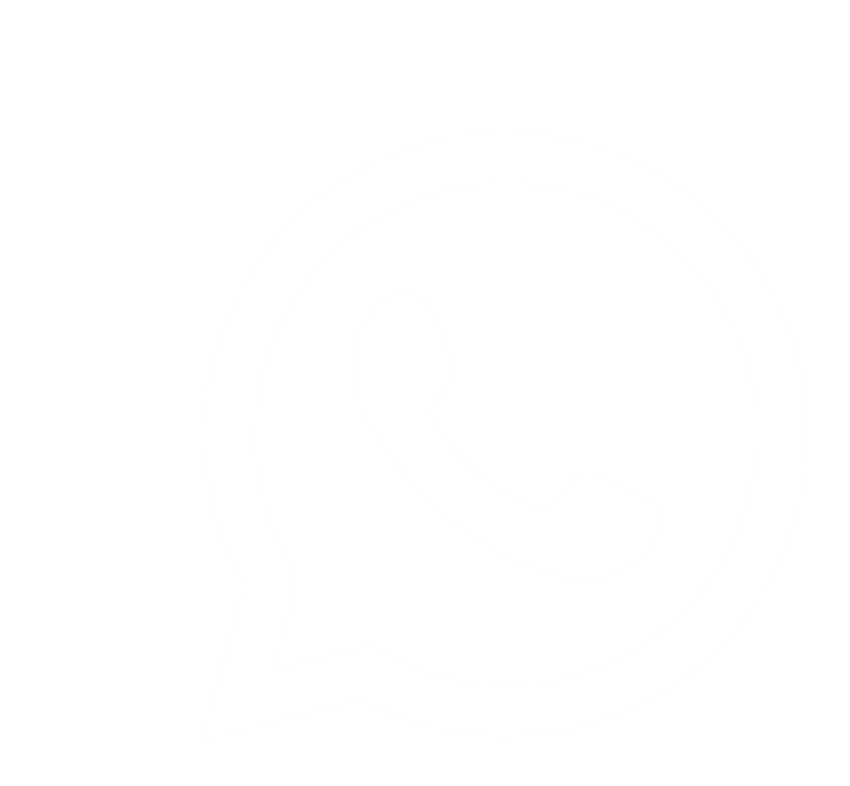 (01) 644-9366
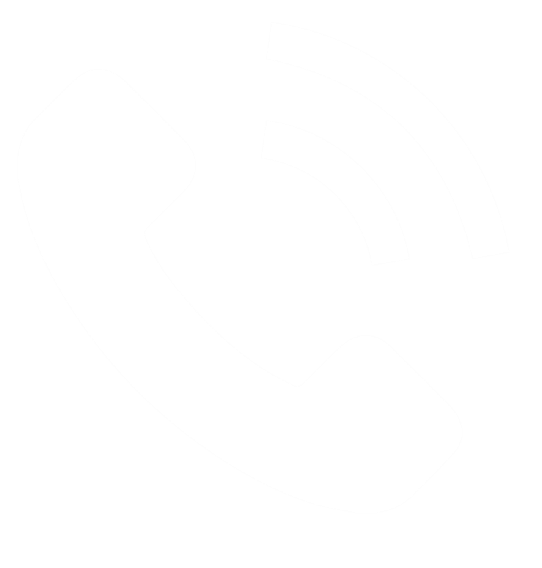 clientes@esperanzaeterna.la
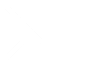 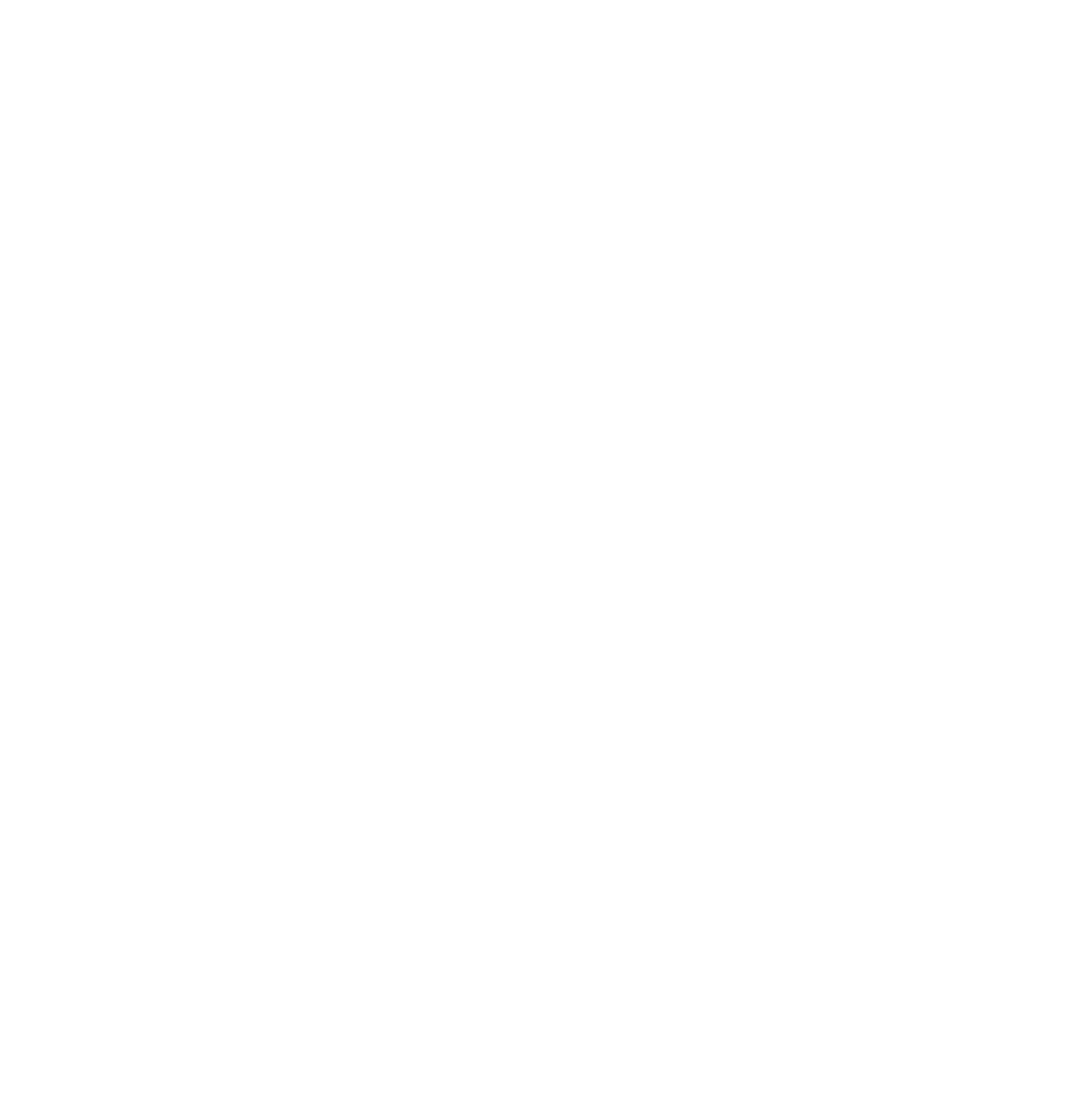 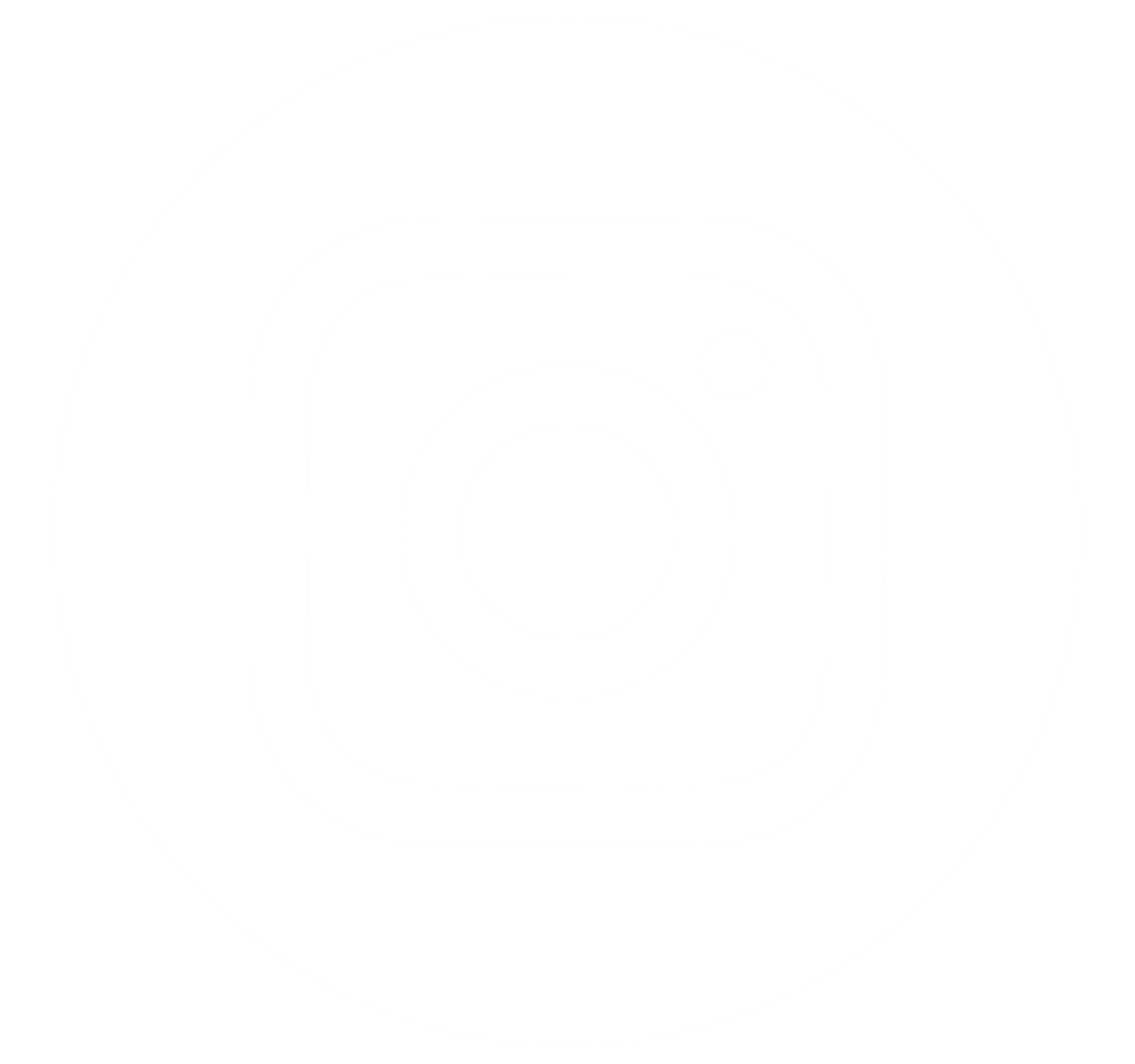 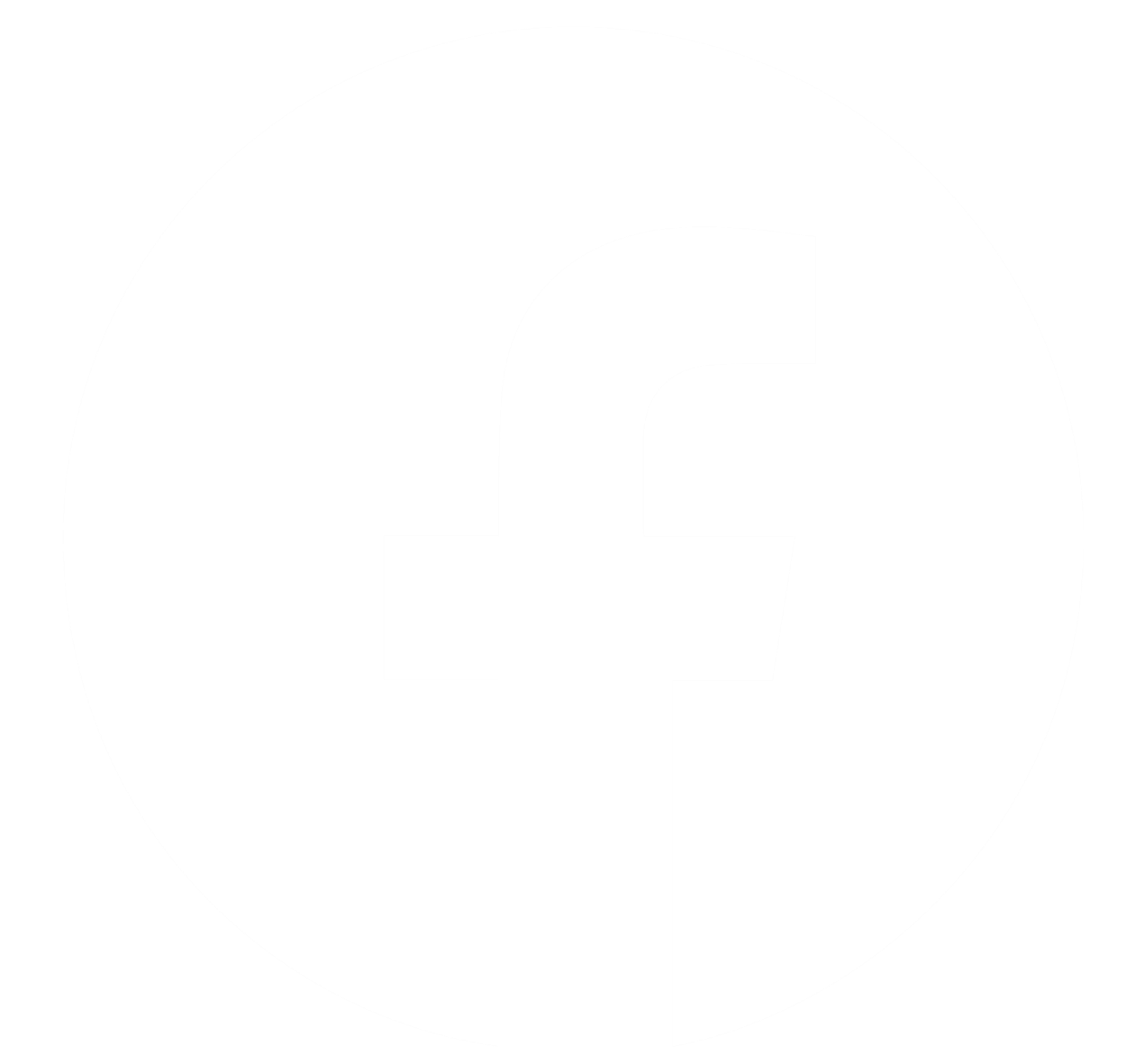